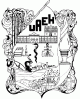 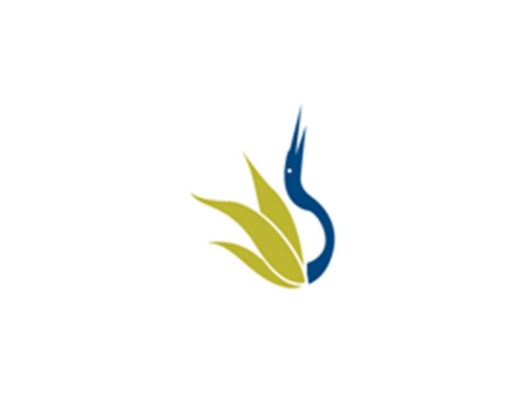 UNIVERSIDAD AUTÓNOMA DEL ESTADO DE HIDALGO
ESCUELA SUPERIOR DE ZIMAPÁN
Licenciatura en Derecho

Teoría del Estado

Víctor González González

JULIO DICIEMBRE 2015
Resumen

La teoría del estado requiere  un método que le permita  aportar hipótesis verdaderas objetivas que permitan comprender al estado actual
  
Palabras clave:
Estado, Método, Hipótesis, Teoría.
Abstract


The theory of the state requires a method that allows real objective provide hypotheses for understanding the current state
  
Keywords:
State Method, Hypothesis, Theory.
Objetivo general: 
El alumno será capaz de analizar, explicar y relacionar la naturaleza objeto y método de la teoría del Estado; los fenómenos estatales y políticos; los antecedentes, fundamentos y funciones del Estado moderno; así como los aspectos definitivos de las formas de Estado y de gobierno
UNIDAD III
SUPUESTOS HISTÓRICOS DEL ESTADO ACTUAL
Objetivo: El alumno explicara los fundamentos del estado moderno
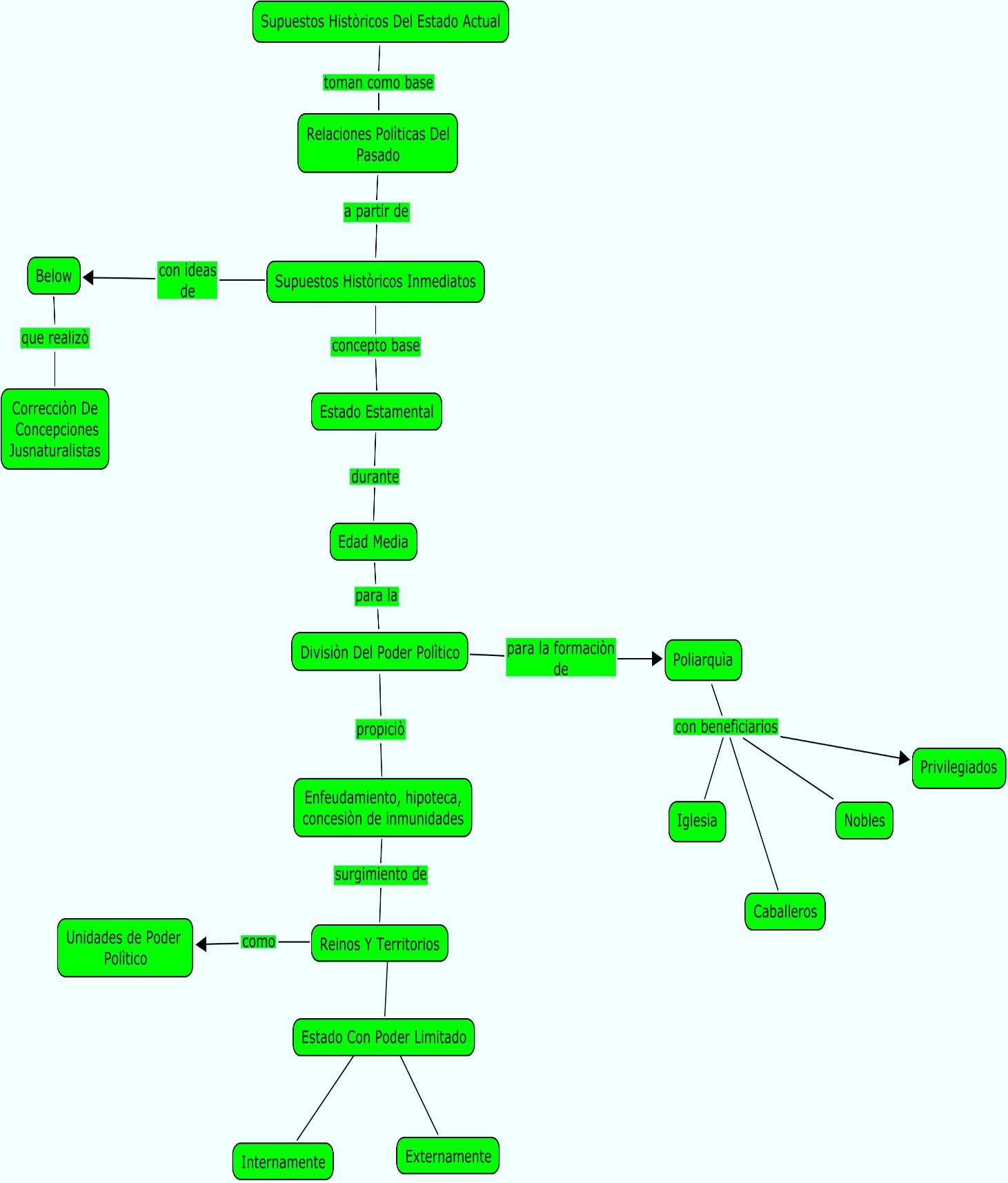 Bibliografía
Heller, Hermann (2002). Teoría Del Estado. México: Fondo De Cultura Económica.

Porrúa Pérez, Francisco. (2005). Teoría del Estado. México: Porrúa.